OVERCOMING
PORNOGRAPHY
10 AM
The Poison of Pornography
11 AM
Short-TermBattle Strategies
1:30 PM
Long-TermBattle Strategies &Proactive Prevention
Unless otherwise indicated, all Scripture quotations are from The ESV® Bible (The Holy Bible, English Standard Version®), copyright © 2001 by Crossway, a publishing ministry of Good News Publishers. Used by permission. All rights reserved.
OVERCOMING
PORNOGRAPHY
10 AM
The Poison of Pornography
Unless otherwise indicated, all Scripture quotations are from The ESV® Bible (The Holy Bible, English Standard Version®), copyright © 2001 by Crossway, a publishing ministry of Good News Publishers. Used by permission. All rights reserved.
THE POISON OF PORNOGRAPHY
Spiritual Poison:
Mt 5:28 - It is lust. It is sin. It will kill you eternally.
Sexual purity: getting pleasure only from your spouse
Ps 32:3-4 - The guilt can become crippling.
Gen 2:24-25 - Pornography destroys God’s good gift in marriage.
THE POISON OF PORNOGRAPHY
C O M M I T M E N T   T O   G O D
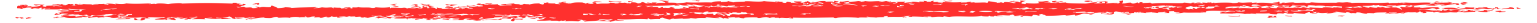 M A R R I A G E   C O V E N A N T
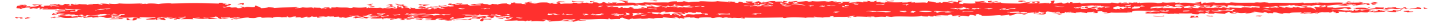 P E R S O N A L   A T T R A C T I O N
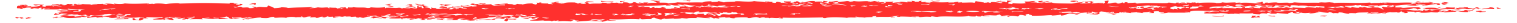 P H Y S I C A L   A T T R A C T I O N
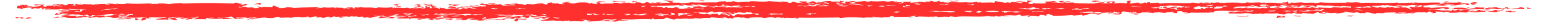 THE POISON OF PORNOGRAPHY
Spiritual Poison:
Mt 5:28 - It is lust. It is sin. It will kill you eternally.
Sexual purity: getting pleasure only from your spouse
Ps 32:3-4 - The guilt can become crippling.
Gen 2:24-25 - Pornography destroys God’s good gift in marriage.
Mental / Physical Poison:
2 Pt 2:14,19 - It is addictive & progressive—you become a slave
2 Sam 11:2ff - Can lead to acting on what has been seen
Rom 1:24-25 - Pornography is a LIE. It warps your thinking.
THE POISON OF PORNOGRAPHY
It is a lie about men/women.
You may not realize it, but when you watch pornography, you are learning. You are submitting yourself to a more-and-more twisted sex education class. Imagine a health class being taught by a cigarette salesman. He wouldn’t teach what was true, but whatever would get you to buy his product more. Pornography makers are no different.
Pornography teaches lies about how men’s and women’s bodies are supposed to look and react, creating discontentment with real people.
It teaches lies about how men and women should treat each other, often endorsing dangerous and violent behavior, and making it seem normal or fulfilling.
Spiritually:
Mt 5:28 - It is lust. It is sin.
Ps 32:3-4 - The guilt can cripple you.
Gen 2:24-25 - Destroys God’s good gift
Mentally/Physically:
2 Pt 2:14,19 - Addictive & progressive
2 Sam 11:2ff - Leads to acting it out
Rom 1:24-25 - It is a LIE. Warps thinking
THE POISON OF PORNOGRAPHY
It is a lie about the nature of the sexual relationship.
Many of the people seen in pornography are literally actors—they are making up, and often forced to make up, their reactions. Pornography makes you think that these actors are finding fulfillment, when even for them it’s not just empty, but degrading, painful, and even in some cases deadly.
These lies don’t just affect the person viewing pornography. Many sexual perversions come from young people trying to recreate what they’ve seen in pornography, many times against the will of their partner.
The person viewing pornography can become dissatisfied with a real relationship in marriage. Marriage does not automatically solve a pornography problem!
Spiritually:
Mt 5:28 - It is lust. It is sin.
Ps 32:3-4 - The guilt can cripple you.
Gen 2:24-25 - Destroys God’s good gift
Mentally/Physically:
2 Pt 2:14,19 - Addictive & progressive
2 Sam 11:2ff - Leads to acting it out
Rom 1:24-25 - It is a LIE. Warps thinking
THE POISON OF PORNOGRAPHY
It is a lie about you.
Pornography tells you lies about yourself, what you deserve, and what you think you should be receiving in a relationship with another person.
Pornography is completely and utterly self-centered. You are the center of the universe, and should be given whatever you want, whenever you want it. It’s not surprising that many people start to believe and act on these lies.
Spiritually:
Mt 5:28 - It is lust. It is sin.
Ps 32:3-4 - The guilt can cripple you.
Gen 2:24-25 - Destroys God’s good gift
Mentally/Physically:
2 Pt 2:14,19 - Addictive & progressive
2 Sam 11:2ff - Leads to acting it out
Rom 1:24-25 - It is a LIE. Warps thinking
THE POISON OF PORNOGRAPHY
It is a lie about consequences.
Pornogaphy makers intentionally cut out the horrific consequences of what is happening on screen. It’s like cigarette companies not featuring all the lung cancer, disease, violence, and poverty that can come with smoking.
Pornography lies to you and tells you that you can get away just fine—no harm, no foul. This could not be farther from the truth. Pornography has terrible and lasting consequences for the people that make it and the people that view it.
Spiritually:
Mt 5:28 - It is lust. It is sin.
Ps 32:3-4 - The guilt can cripple you.
Gen 2:24-25 - Destroys God’s good gift
Mentally/Physically:
2 Pt 2:14,19 - Addictive & progressive
2 Sam 11:2ff - Leads to acting it out
Rom 1:24-25 - It is a LIE. Warps thinking
THE POISON OF PORNOGRAPHY
Spiritual Poison:
Mt 5:28 - It is lust. It is sin. It will kill you eternally.
Sexual purity: getting pleasure only from your spouse
Ps 32:3-4 - The guilt can become crippling.
Gen 2:24-25 - Pornography destroys God’s good gift in marriage.
Mental / Physical Poison:
2 Pt 2:14,19 - It is addictive & progressive—you become a slave
2 Sam 11:2ff - Can lead to acting on what has been seen
Rom 1:24-25 - Pornography is a LIE. It warps your thinking.
Poison for Society:
Pr 14:34; Rom 1:32 - Clicking is supporting unthinkable evil.
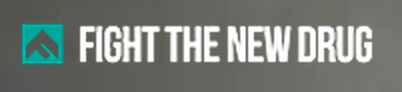 HOW DO I GET OUT?
CUT OFF SOURCES
GET ACCOUNTABLE
RENEW YOUR MIND
OVERCOMING
PORNOGRAPHY
10 AM
The Poison of Pornography
11 AM
Short-TermBattle Strategies
1:30 PM
Long-TermBattle Strategies &Proactive Prevention
Unless otherwise indicated, all Scripture quotations are from The ESV® Bible (The Holy Bible, English Standard Version®), copyright © 2001 by Crossway, a publishing ministry of Good News Publishers. Used by permission. All rights reserved.
OVERCOMING
PORNOGRAPHY
11 AM
Short-TermBattle Strategies
Unless otherwise indicated, all Scripture quotations are from The ESV® Bible (The Holy Bible, English Standard Version®), copyright © 2001 by Crossway, a publishing ministry of Good News Publishers. Used by permission. All rights reserved.
HOW DO I GET OUT?
CUT OFF SOURCES
GET ACCOUNTABLE
RENEW YOUR MIND
SHORT-TERM BATTLE STRAREGIES
CUT OFF SOURCES
Mt 5:27-30 - This is what Jesus said. Listen.
Make a list of all the access you have.
Cut off your ability to sin with each one
Passwords, filters, accountability
If you can’t handle it, cut it off.
Heb 12:14 - You do not need the internet.You do need to be holy.
SHORT-TERM BATTLE STRAREGIES
GET ACCOUNTABLE
Jas 5:16; Prov 28:13 - Wise men open up.
Find fellow man/woman who is strong. (Lk 6:39)
Commit to reaching out early & consistently. Get rid of excuses.
Pray and text at first sign of tempting
State temptation & “battle plan”
Identify “triggers” & vulnerable situations
The person struggling should initiate.
If what you’re doing isn’t working, change!
HOW DO I GET OUT?
CUT OFF SOURCES
GET ACCOUNTABLE
RENEW YOUR MIND